ANATOMIA COMPARATA (l Scienze biologiche) 9 CFU

Obiettivi Formativi: Acquisire conoscenze su: anatomia e filogenesi dei vertebrati, adattamenti all'ambiente degli apparati.
Basic knowledge of  vertebrate anatomy and phylogeny, environmental adaptations of anatomical systems.

Prerequisiti: 
Conoscenze scientifiche sulla biologia della cellula e sulla anatomia. 
Scientific knowledge of cell biology and anatomy.

Contenuti del Corso:
Cordati: caratteristiche principali e relazioni filogenetiche; pre-cordati e proto-cordati. Vertebrati: piano strutturale, origine ed evoluzione.  
Embriologia: segmentazione, gastrulazione e neurulazione; differenziamento dei foglietti embrionali; annessi embrionali.
Apparati: tegumentario; scheletrico (vertebre e cranio, pinne e arti); nervoso (encefalo e midollo spinale); circolatorio (cuore, archi aortici, circolazione semplice e doppia, sistemi); respiratorio (branchie e polmoni); escretorio (embriologia e funzione del rene); endocrino.
Chordates: main characteristics and phylogenetic relationships; pre-and proto-chordates. Vertebrates: body plan, origin and evolution. Embryology: cleavage, gastrulation and neurulation; differentation of germ layers; foetal membranes. Systems: tegument; skeleton (vertebrae and skull, fins and limbs); nervous (brain and spinal cord); circulatory (heart, aortic arches, simple and double circulation, systems); respiratory (gills and lung); excretory (kidney embryology and function); endocrine.

Metodi Didattici: Lezioni teoriche ed esercitazioni pratiche (riguardo anatomia istologica, normale e modelli anatomici).
Theoretical lessons and practical exercises (dealing with histoanatomy, anatomy and anatomical models.

Modalità di verifica dell'apprendimento: Esame scritto, con valutazione in trentesimi (ed ev. lode). La prova prevede risposte singole a quesiti inerenti argomenti generali e specifici della disciplina.
Written examen, with evaluation up to 30 (and eventual laude). The test will need single answer to questions on arguments of general and specific interest for the scientific matter.

Testi di riferimento: Stingo et al. - Anatomia comparata - EdiErmes.   Giavini E. - Embriologia comparata dei vertebrati - SES.
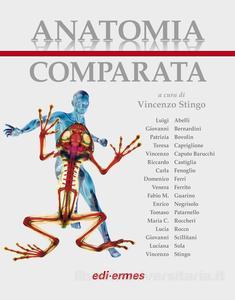 APPROCCIO DI BASE NELLO STUDIO COMPARATIVO DELL’ANATOMIA:

L'ANALISI DELLA SOMIGLIANZA DEGLI ORGANI
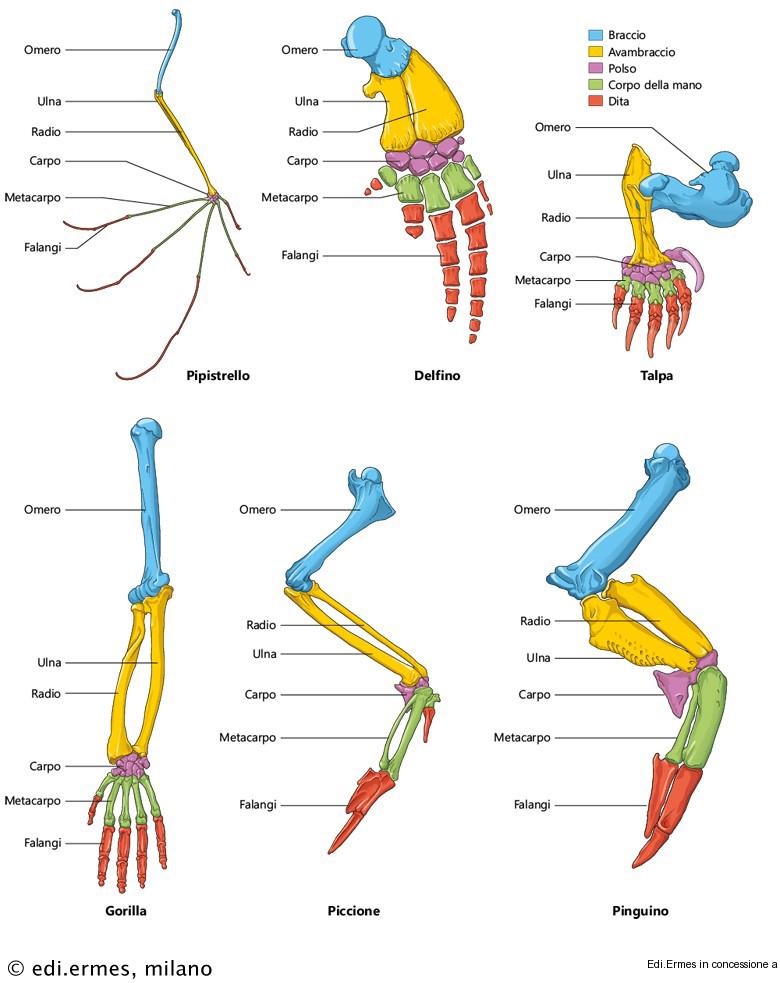 Esempi di scheletro dell’arto anteriore di mammiferi (pipistrello, delfino, talpa, gorilla) 
e 
di uccelli 
(piccione, pinguino)
Terminologia anatomica e piani di dissezione nei vertebrati
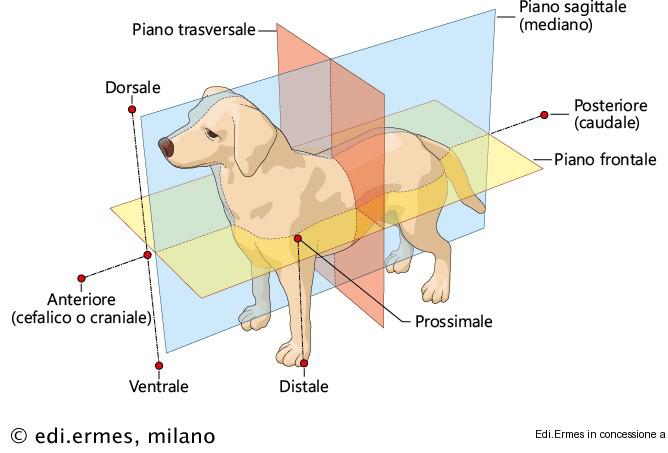 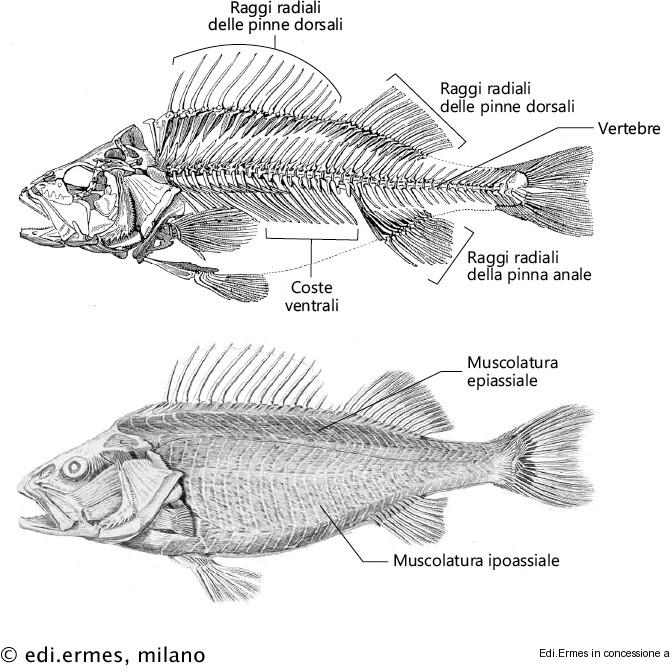 Esempi di strutture metameriche 
nello scheletro 
e nella muscolatura scheletrica 
della perca gialla
Esempi di applicazioni pratiche dell'anatomia comparata
a. Valvola aortica di maiale per trapianto nell’uomo 
b. resti ossei nelle borre di un uccello predatore 
c,d. dente sulla scena del delitto: è di cane e non di uomo
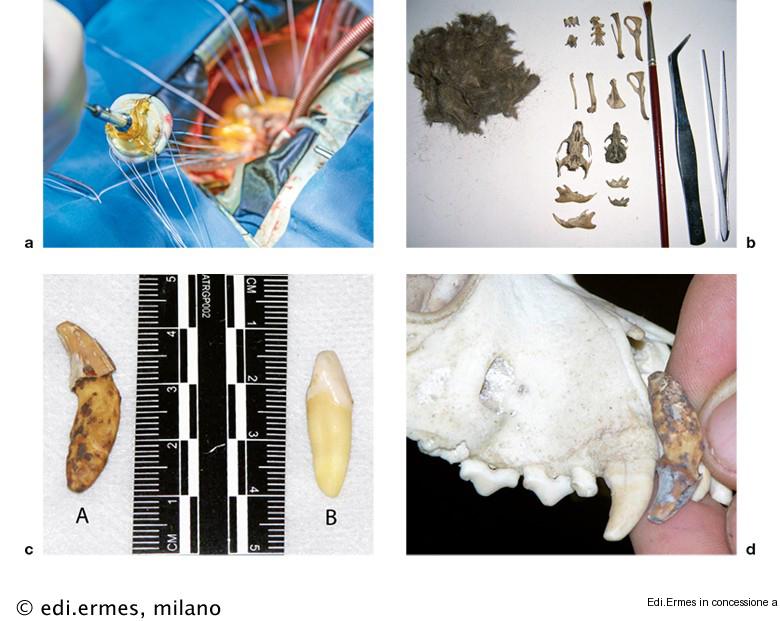 LA SOMIGLIANZA DEGLI ORGANI 
PUO’ ESSERE STATA ACQUISITA TRAMITE:


OMOLOGIA
(caratteristiche derivanti dal medesimo organo dell’antenato comune alle specie in esame)


ANALOGIA*
(caratteristiche simili per funzione, che possono  essere state generate 
in organismi differenti, non omologhi)

*L’analogia puo’ derivare da processi differenti: 
1) la convergenza evolutiva = in specie evolutivamente distanti
2) Il parallelismo = in specie evolutivamente vicine
3) La finalità mimetica
*Tutti i casi di somiglianza non dovuti a omologia sono definibili
OMOPLASIA
Somiglianza per analogia: 
esempio di convergenza evolutiva
verso un modello simile da parte di organismi evolutivamente distanti
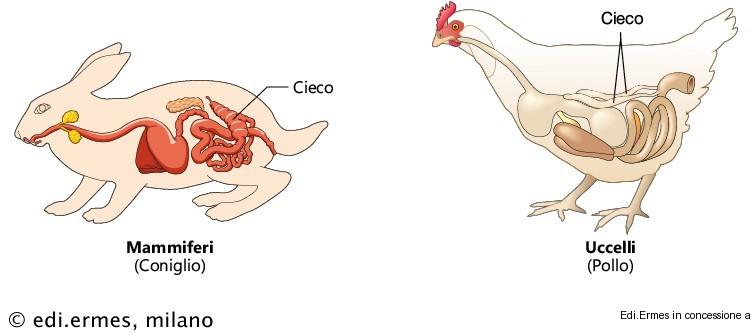 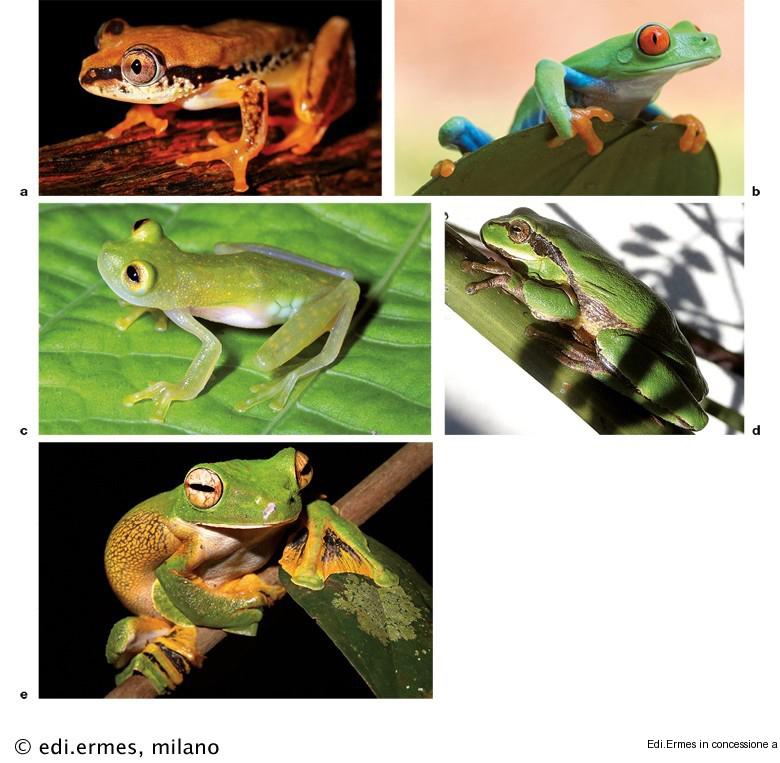 Somiglianza per analogia: 
esempio di parallelismo 
negli anuri
Strutture analoghe in specie vicine 
che vivono in ambienti simili
Esempi di Attinopterigi Telostei 
con appendici cutanee che imitano alghe
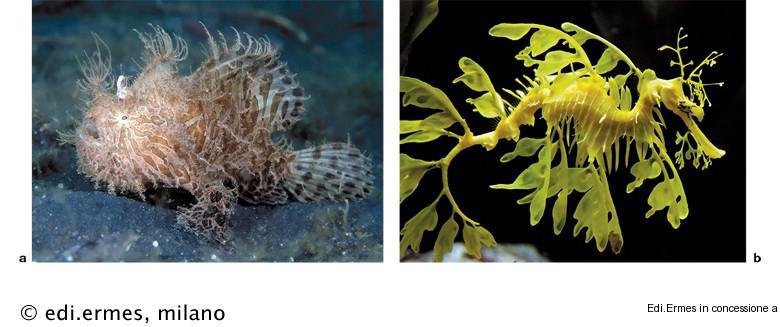 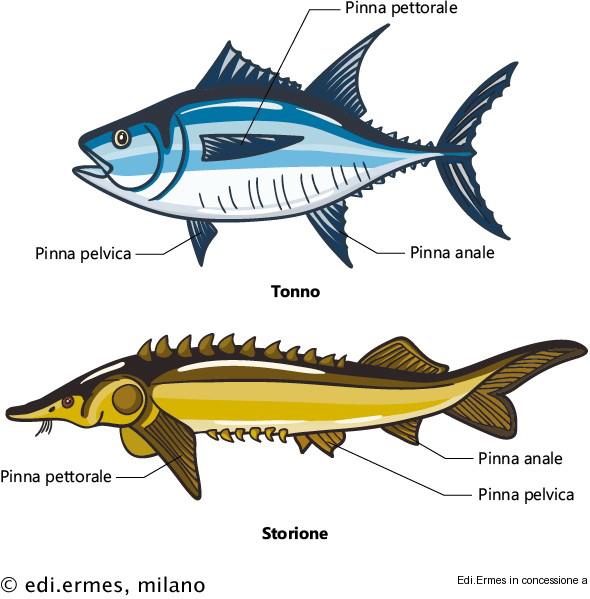 Posizione delle 
pinne pelviche 
negli attinopterigi
Omologia: evoluzione di un concetto
Organizzazione anatomica di un vertebrato generalizzato
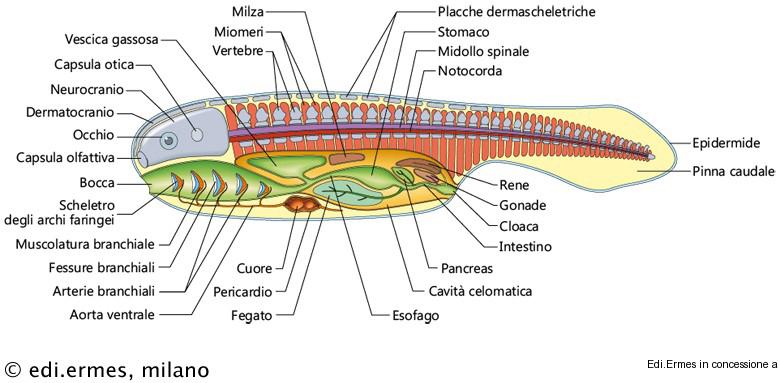 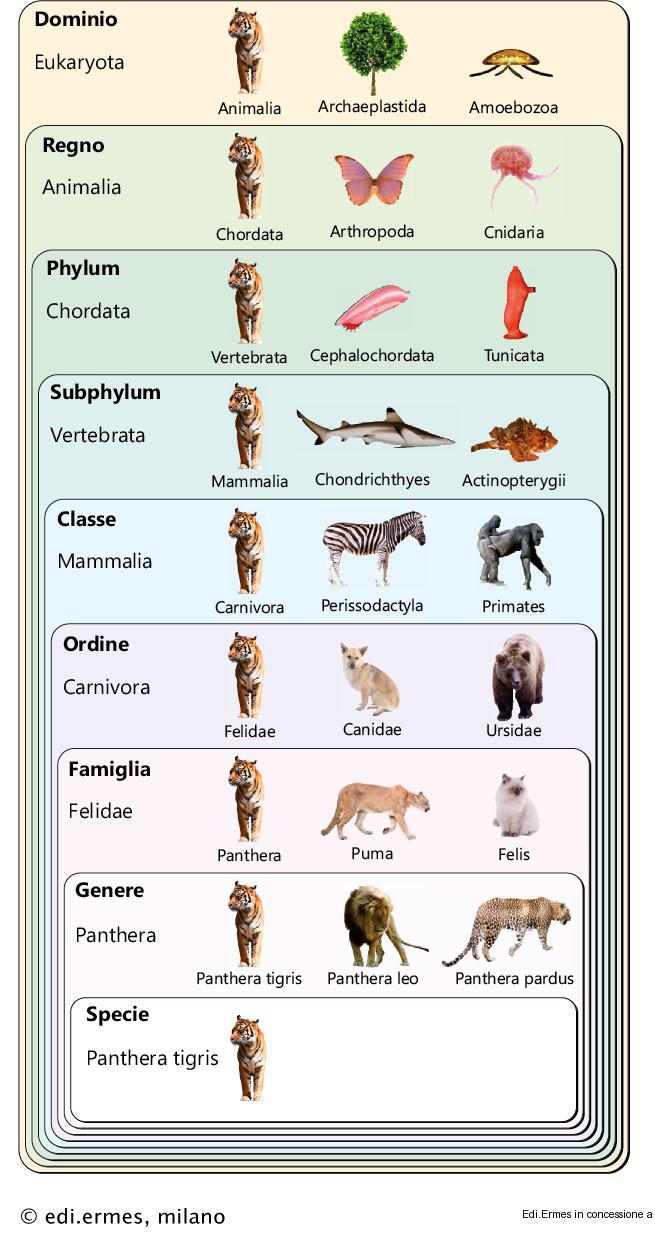 Classificazione dei vertebrati
Esempio di classificazione gerarchica linneana 
della tigre
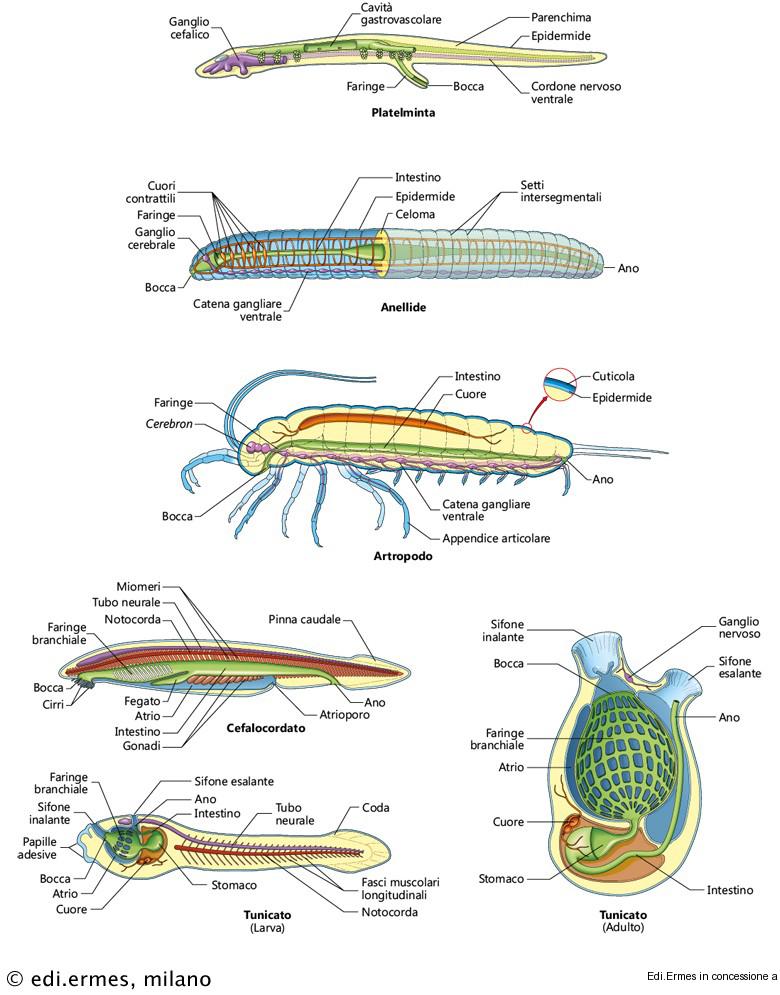 Posizione dei vertebrati tra i viventi
Organizzazione anatomica schematica di alcuni protostomi e deuterostomi
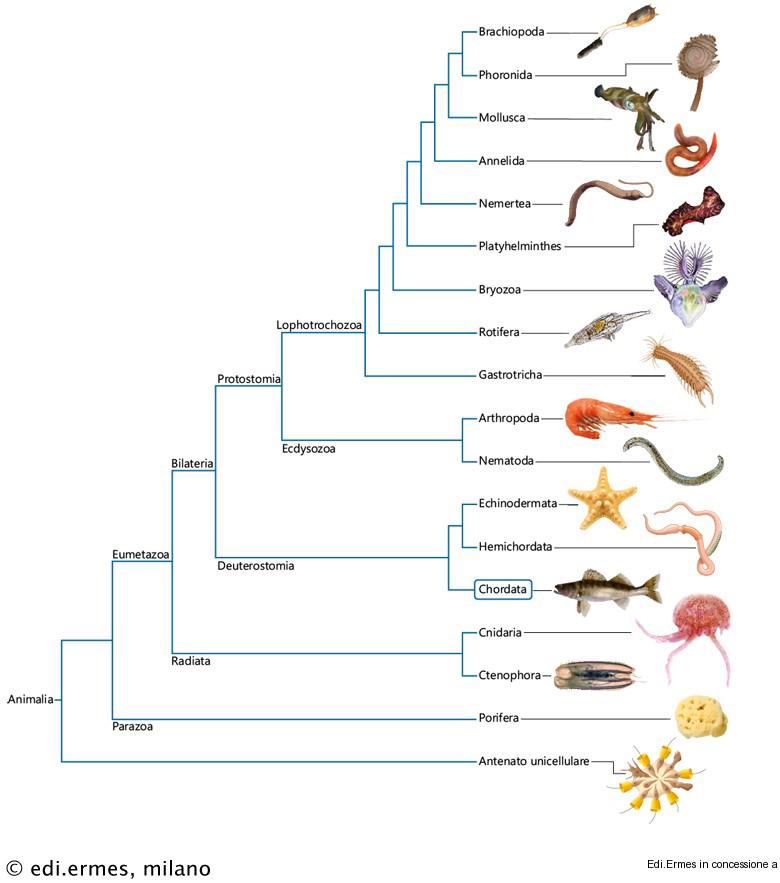 Relazioni filogenetiche dei principali phyla del regno animale
SISTEMATICA CLADISTICA

Si analizzano solo caratteri per omologia

Se un carattere è modificato nel discendente rispetto all’antenato
= carattere derivato (apomorfo)

Se un carattere è non modificato nel discendente rispetto all’antenato
= carattere primitivo (plesiomorfo o patristico)

Se più discendenti condividono un carattere derivato
= sinapomorfia

L’albero filogenetico ottenibile con l’analisi cladistica è detto cladogramma

Le dicotomie generano
 sister groups = due linee di discendenza da un antenato

Clade è ogni insieme costituito da un antenato e tutti i suoi discendenti 
=gruppo monofiletico

Se l’insieme è costituito  da un antenato ma non tutti i suoi discendenti
=gruppo parafiletico
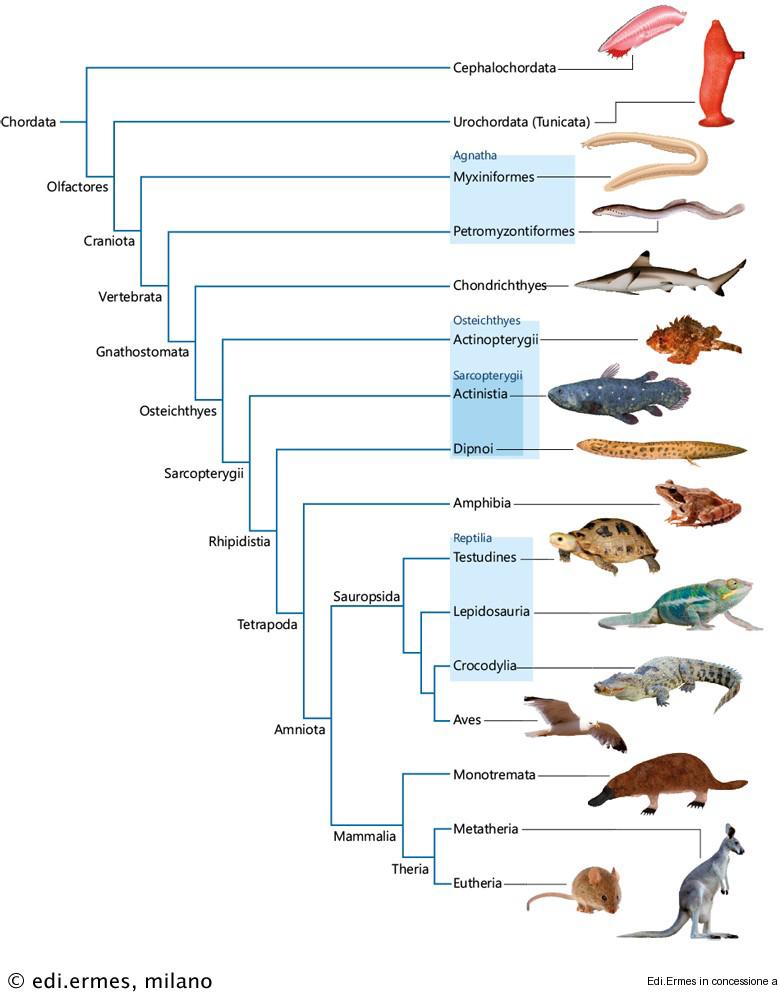 Sistematica cladistica e classificazione dei vertebrati
Immagine: 
Albero filogenetico dei vertebrati viventi
In azzurro sono riportati alcuni gruppi parafiletici della sistematica tradizionale. Per quanto riguarda gli agnati, essi sono sicuramente parafiletici se si considerano le forme estinte, come gli ostracodermi e i conodonti, mentre secondo recenti ricerche i ciclostomi (Myxiniformes e Petromyzontiformes), qui riportati come un assemblaggio parafiletico, sono in realtà un gruppo monofiletico. I rettili, con l’esclusione degli uccelli, sono sicuramente parafiletici. Gli osteitti e i sarcopterigi sono ancora riconosciuti se in essi si includono i tetrapodi.
Stratigrafia e filogenesi dei principali gruppi di vertebrati. 
Larghezza delle linee filetiche = abbondanza di generi nel periodo
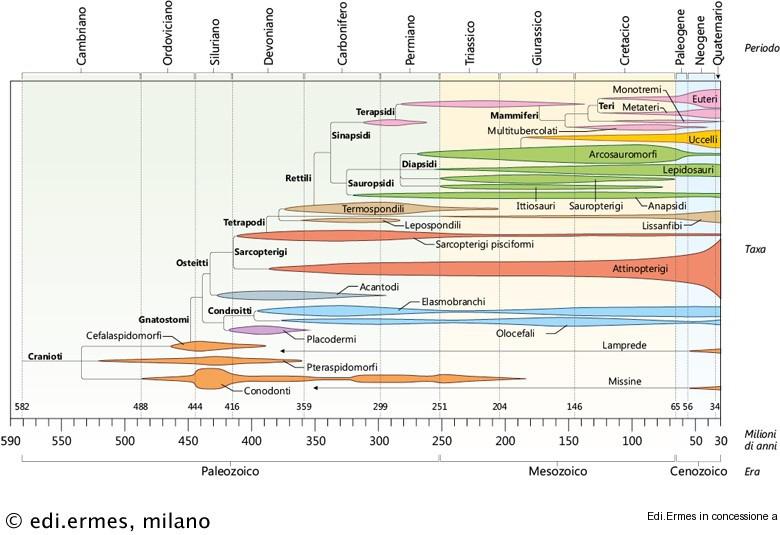 Modalità di fossilizzazione
a. Sostituzione (uomo di Altamura). 
b. Compressione/carbonificazione (ittiosauro). 
c. Impronte (dinosauri sulla costa di Trani, Puglia)
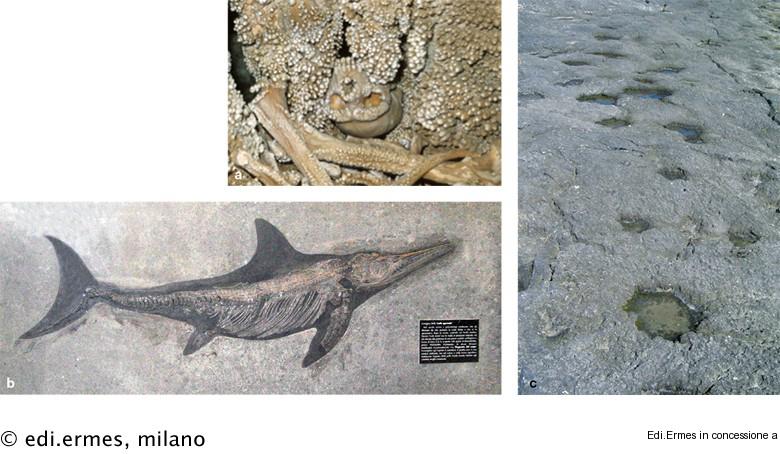